How the Net Neutrality argument was won
1.   Principle before laws (or technical standards)
Non-discriminationFree SpeechFreedom to TinkerEqualityOpennessCommonsFair CompetitionDarwinian InnovationDecentralization
Reverse Brand XSec. 201(a)CarterfoneNPRMTCP/IPBGPetc.
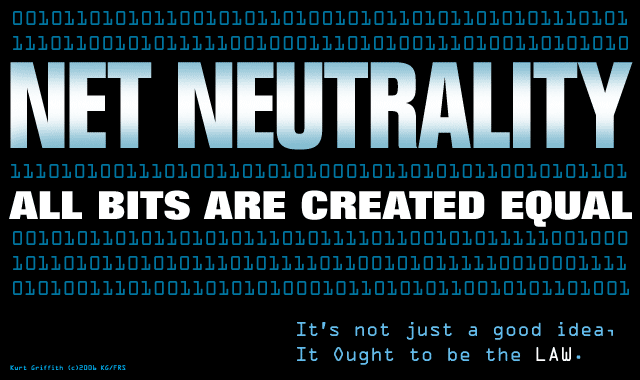 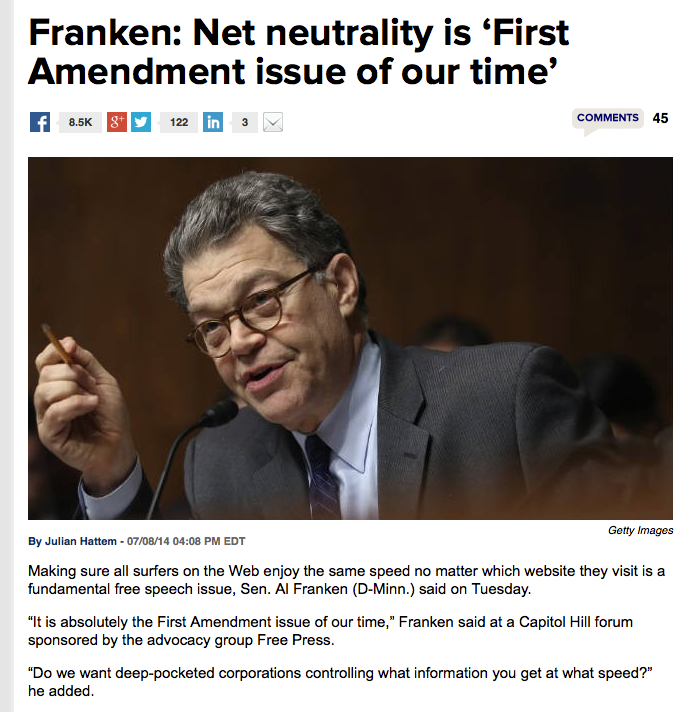 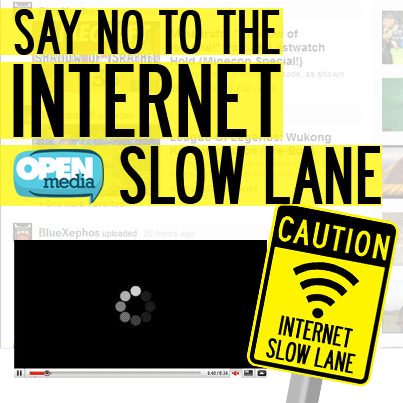 2.   Preservation, not action“Most true revolution is styled as a counter-revolution.”
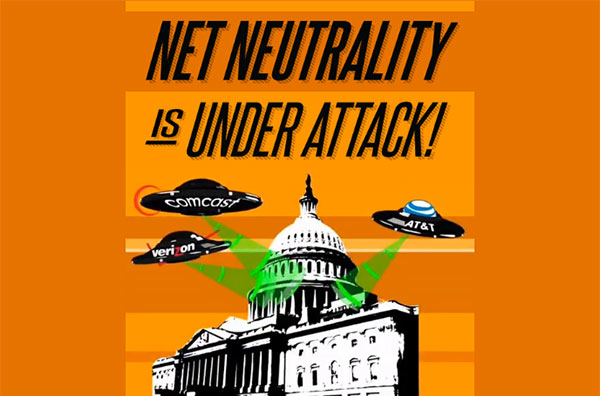 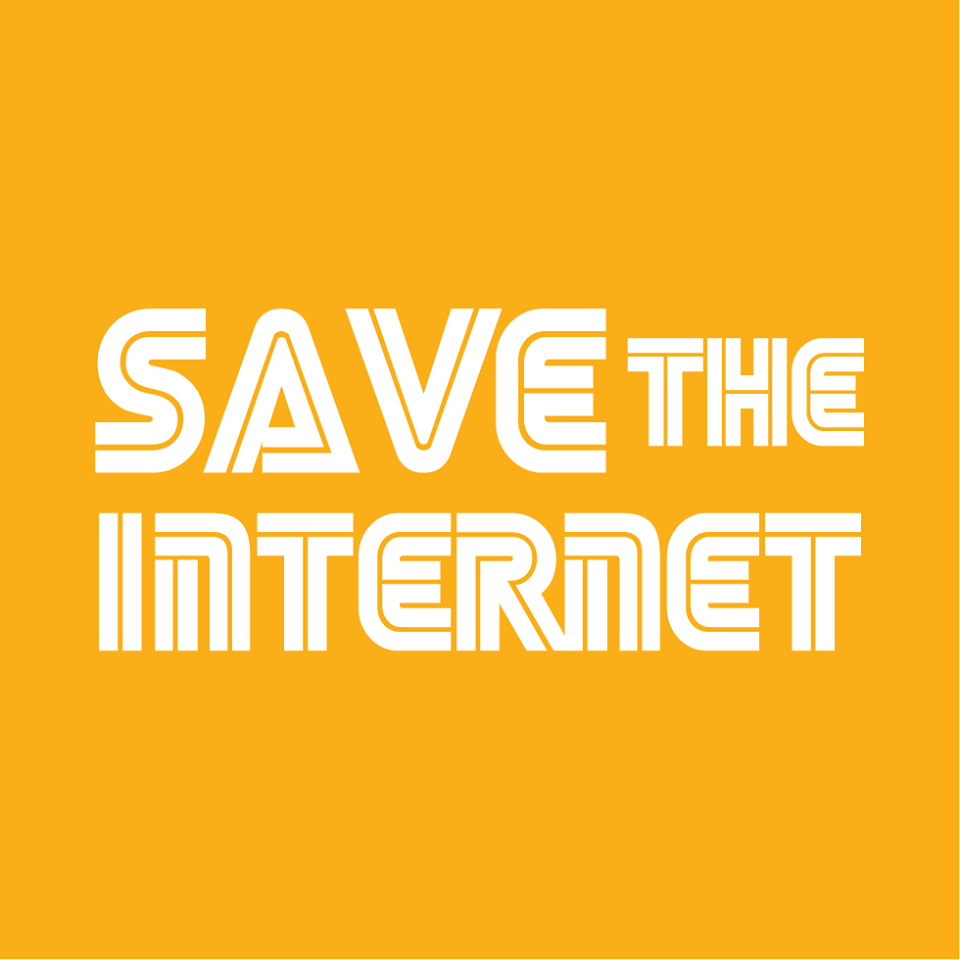 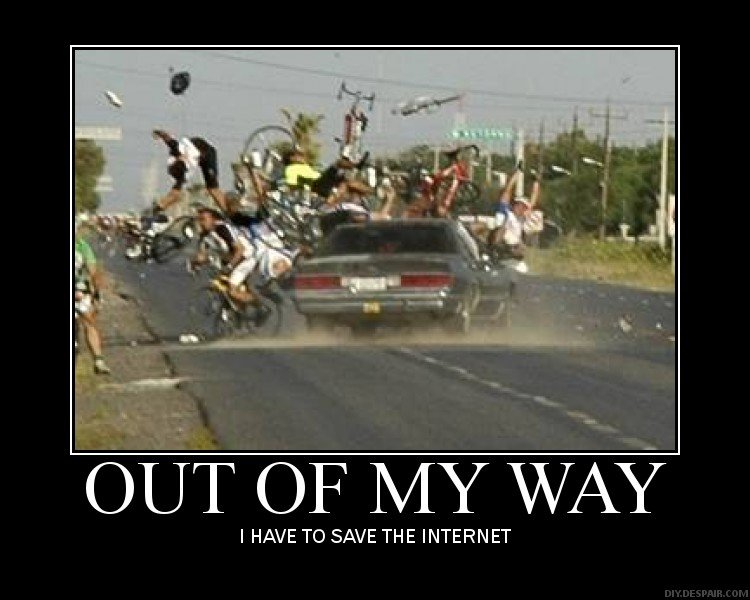 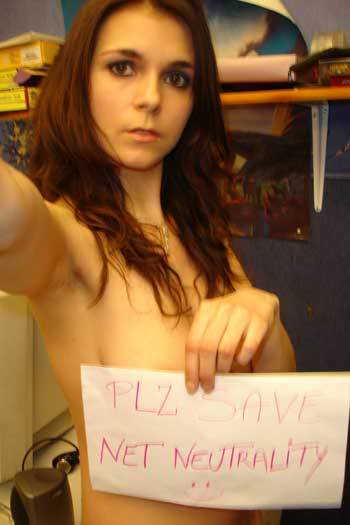 3. A Reaction to wrongs with “Thou shall not” rules
AT&T DSL conditions of use (2002):[Subscriber may not] run programs, equipment or servers from the Premises which provide network content or any other services to anyone outside of the your home . . . . Examples of prohibited programs and equipment include, but are not limited to, mail, ftp, http, file sharing, game, newsgroup, proxy, IRC servers, multi-user interactive forums and Wi-Fi devices.
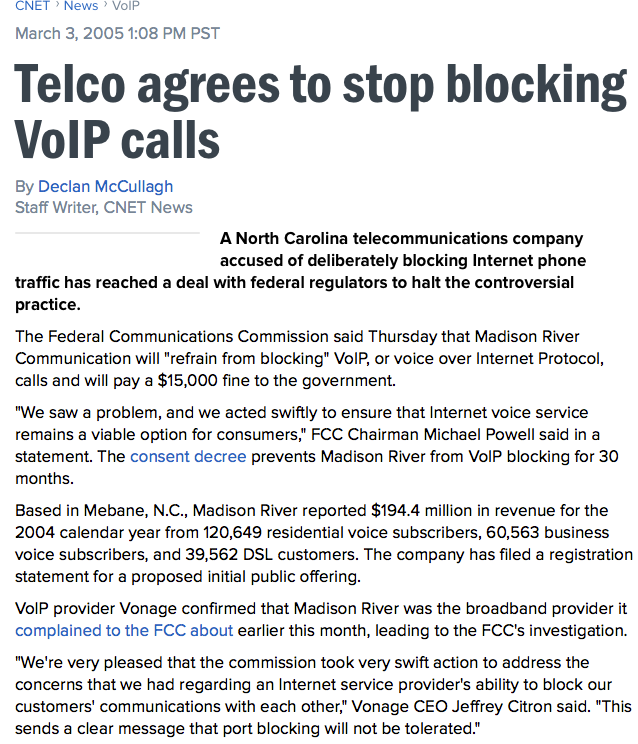 4.  Good labels and flexibility“No one disagrees with Ne Neutrality per se”
End-to-End design
The Stupid Network
Dumb Pipe
Inter-Network Neutrality
Network Freedoms
Open Internet Rules
5.  Failure of Competing Vision
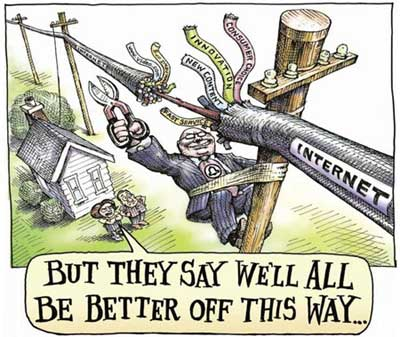 Incentives to deploy“Telemedicine”Smart PipesNetwork Differentiation“Solution looking for a problem”“Obamacare for the Internet”
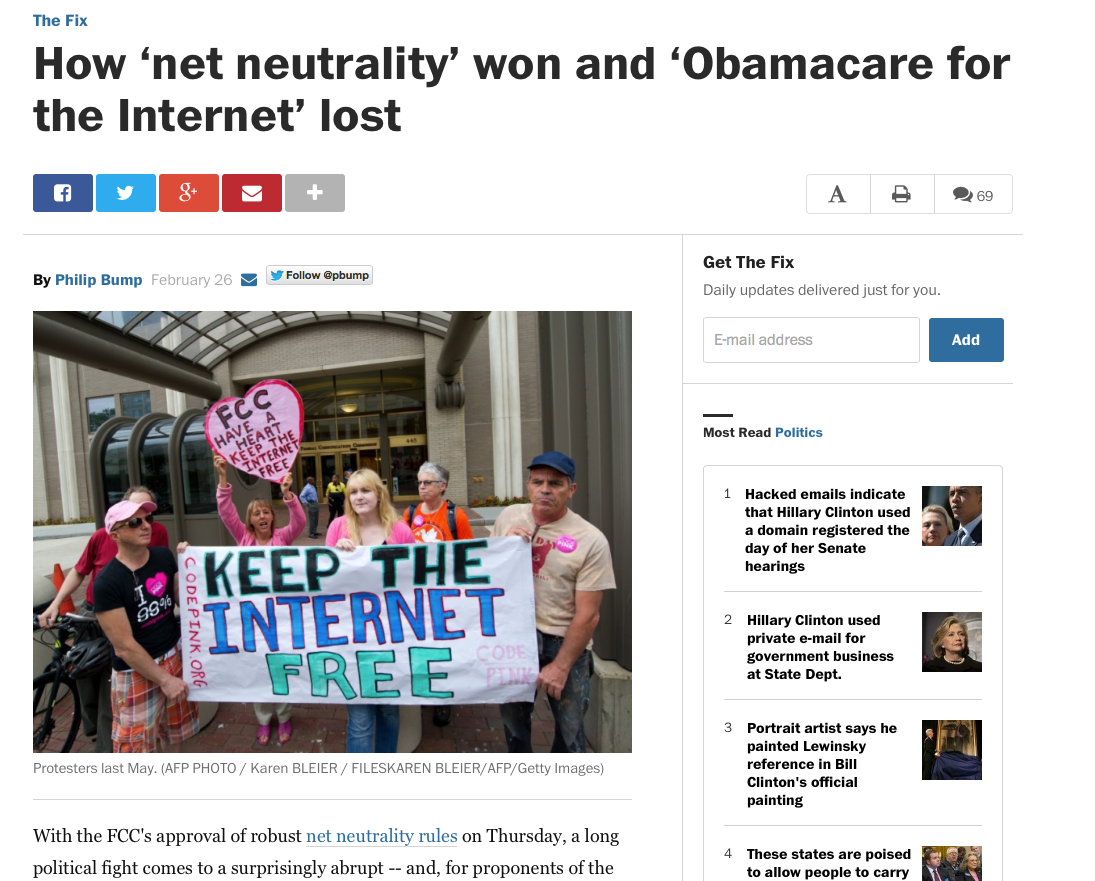 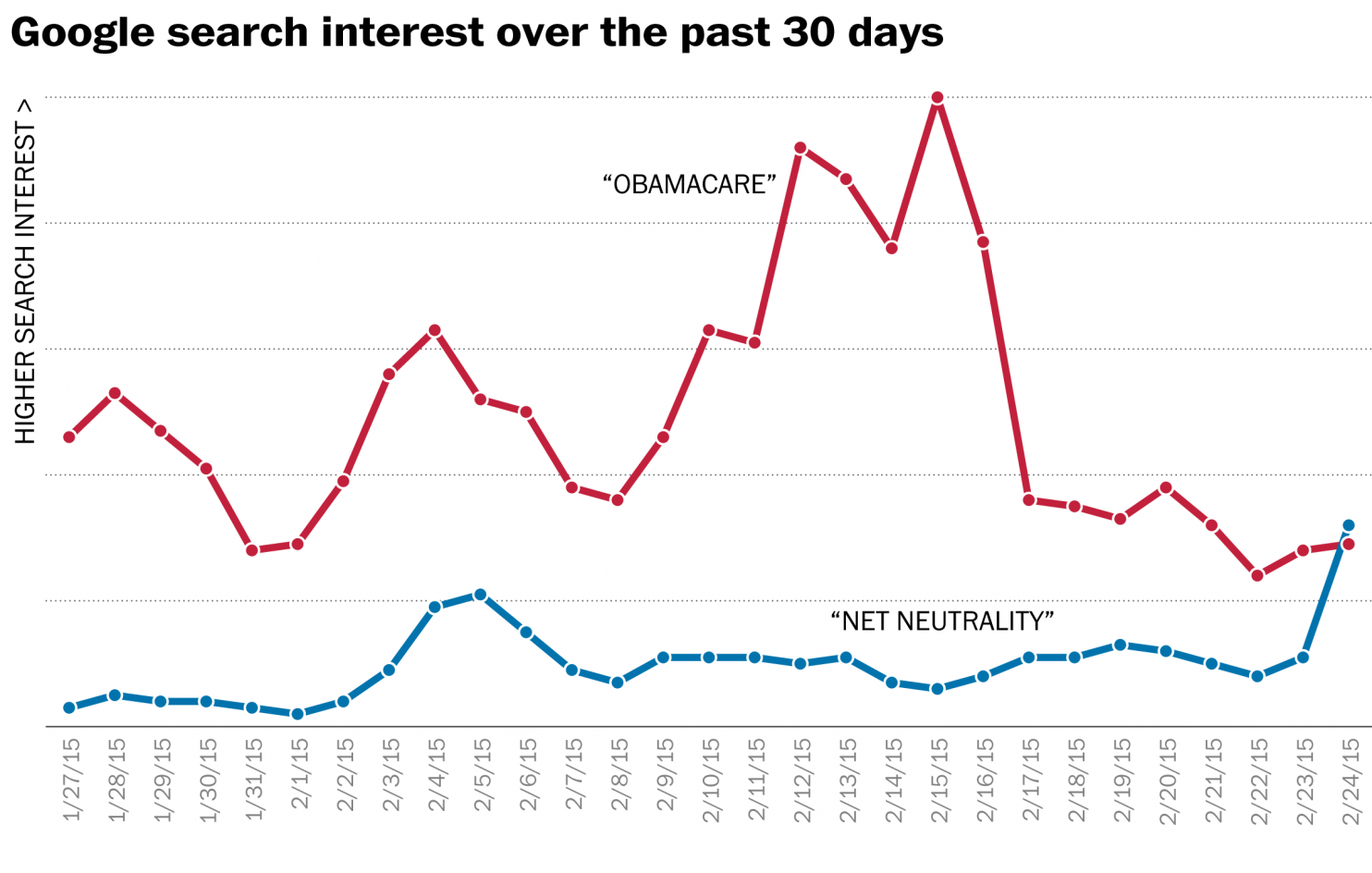 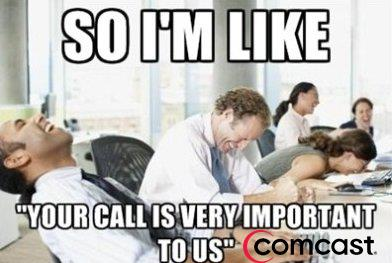